契約法各論講義
明治学院大学法科大学院教授
加賀山　茂
2015/1/14
Lecture on Contract
1
契約法各論　目次
契約法総論の復習
操作マニュアル
契約の流れ
契約の類型と体系
契約法各論
第1部　債権・契約総則に規定された契約
第1章　第三者のためにする契約
第2章　債権譲渡契約
第3章　債務引受契約
第4章　保証契約
第5章　連帯債務契約
第2部　典型契約
第1章　財産権を移転する契約
返還を要しない契約
 1. 贈与
 2. 売買
 3. 交換
返還を要しない契約
 4. 消費貸借
第2章　財産権を移転しない契約
物の利用契約
 5. 使用貸借
 6. 賃貸借
役務提供契約
 7. 雇用
 8. 請負
 9. 委任
10. 寄託
11. 組合
12. 終身定期金
紛争を解決する契約
13. 和解
第3部　非典型契約
リース契約
2015/1/14
Lecture on Contract
2
第2部　典型契約
第1章　贈与
第2章　売買
第3章　交換
第4章　消費貸借
第5章　使用貸借
第6章　賃貸借
第7章　雇用
第 8章　請負
第 9章　委任
第10章　寄託
第11章　組合
第12章　終身定期金
第13章　和解
2015/1/14
Lecture on Contract
3
終身定期金契約目次（下枠の　　　　 をクリックすると，この目次に戻る）
終身定期金契約の終了
解除の要件と効果
同時履行の抗弁権の準用
参考文献
参考判例
参考図書
終身定期金契約の成立
典型例
第三者のためにする契約
利用率の低迷
終身定期金契約の効力
終身定期金の計算
終身定期金契約の存続妨害とその効果　図解
遺贈に基づく終身定期金
2015/1/14
Lecture on Contract
4
終身定期金契約
終身定期金契約の成立
終身定期金契約の効力
終身定期金契約の終了
2015/1/14
Lecture on Contract
5
終身定期金契約の成立
終身定期金契約の典型例はどのようなものか?
終身定期金契約が第三者のためにする契約として成立する場合というのはどのような場合か?
終身定期金契約が余り使われていない理由は何か?
2015/1/14
Lecture on Contract
6
終身定期金契約の成立
第689条（終身定期金契約）
終身定期金契約は，当事者の一方〔終身定期金債務者〕が，自己，相手方〔終身定期金債権者〕又は第三者の死亡に至るまで，
定期に金銭その他の物を相手方又は第三者に給付することを約することによって，
その効力を生ずる。
典型例
A（60歳）が，B（35歳）に時価3,000万円の土地建物を贈与し，Aが死亡するまで，BがAに対して毎月10万円を支払うという約束をする場合など。
もしも，Aが平均寿命より前に死亡すると，Bは，大きな利益を受ける。
反対に，Aが85歳以上に長生きすると，Bは損失を被ることになる（射幸契約）。
2015/1/14
Lecture on Contract
7
第三者のためにする契約に基づく終身定期金契約
Aは，両親と喧嘩して家を飛び出して以来，互いに音信を絶っていたが，最近父が亡くなり，母Cが一人暮らしをしていることを知った。
A自身も定年となって，妻の実家で田舎暮らしをすることになり，現在暮らしている土地建物を息子Bに贈与し，月々10万円を母Cに仕送りするよう依頼した。
Cは，Aとは喧嘩別れしたとしても，孫Bはかわいいらしく，Bからの年金だったら受け取ってもよいとのことであった。
定期金債権者C
（受益者）
不動産売主A（要約者）
対価
関係
定期金債権
定期金債権
第三者のためにする契約
抗弁
受益の意思表示
定期金債務者B
（諾約者）
2015/1/14
Lecture on Contract
8
終身定期金契約が余り利用されない理由
制度自体が，大数の法則に基づく射幸契約
個人間の契約では，信頼性に欠ける。
大数の法則が利用できるだけの契約者の人数が必要。
社会保障制度の発達
公的年金制度
国民年金
厚生年金
共済年金など
私的年金制度
保険会社等が，様々な年金制度を運用している。
将来的な活用の見通しはあいまい。
公的年金制度に対する不安があるものの，
リバース・モーゲージなどの市場は不透明。
2015/1/14
Lecture on Contract
9
終身定期金の効力
終身定期金契約の成立によって，当事者双方にどのような権利・義務が生じるのか?
中途で当事者の一方が死亡した場合に，定期金の支払はどのように行うべきか?
当事者の一方が，故意に，終了原因を招来したような場合には，契約の効力はどうなるか?
2015/1/14
Lecture on Contract
10
終身定期金の計算
第690条（終身定期金の計算）
終身定期金は，日割りで計算する。
具体例
毎月10万円の給付を目的とする定期金債権が，1月14日に自己，相手方または第三者の死亡によって消滅したとする。
1月分は，14日分を日割りで計算して，5万円を給付することになる。
2015/1/14
Lecture on Contract
11
終身定期金の存続
第693条（終身定期金債権の存続の宣告）
①終身定期金債務者の責めに帰すべき事由によって第689条〔終身定期金契約〕に規定する死亡が生じたときは，
裁判所は，終身定期金債権者又はその相続人の請求により，終身定期金債権が相当の期間存続することを宣告することができる。
②前項の規定は，第691条〔終身定期金契約の解除〕の権利の行使を妨げない。
条件付権利の侵害に対する効果
民法130条は，条件成就によって不利益を受ける当事者が，条件成就を故意に妨害した場合に，条件が成就したものとみなすことができるとしている。
民法693条は，これとは反対に，条件成就によって利益を受ける当事者が，条件成就を故意に早めた場合に，相当期間，条件が成就しなかったことにするものである。
2015/1/14
Lecture on Contract
12
条件付権利の妨害とその制裁
2015/1/14
Lecture on Contract
13
遺贈に基づく終身定期金
第694条（終身定期金の遺贈）
この節〔終身定期金〕の規定は，終身定期金の遺贈について準用する。
立法の趣旨
契約による終身定期金と遺言による終身定期金とで区別をしない。
民法694条の立法理由
終身定期金を設定するに遺贈を以てすること多く，或国の如きは，唯遺贈を以て之を設定する場合のみに関して規定を為せる程なり。
遺贈を以て定期金を設定せると，契約を以て之を設定せるとの間に区別を附すべき理由なきが故に，本案に於ても，本節の規定を遺贈の場合にも準用することとせり。
2015/1/14
Lecture on Contract
14
Coffee　Break
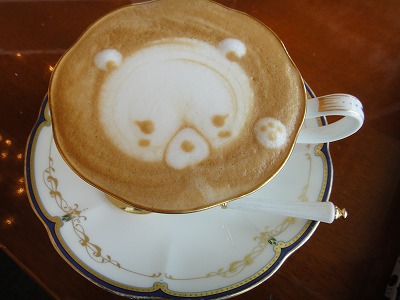 2015/1/14
Lecture on Contract
15
終身定期金の終了
終身定期金はどのような場合に終了するのか?
終身定期金は，有期契約か，無期契約か?
民法691条は，通常の債務不履行解除とどの点が異なるか?
2015/1/14
Lecture on Contract
16
終身定期金契約の解除
第691条（終身定期金契約の解除）
①終身定期金債務者が終身定期金の元本を受領した場合において，その終身定期金の給付を怠り， 又はその他の義務を履行しないときは，相手方は，元本の返還を請求することができる。
この場合において，相手方は，既に受け取った終身定期金の中からその元本の利息を控除した残額を終身定期金債務者に返還しなければならない。
②前項の規定は，損害賠償の請求を妨げない。
通常の解除との相違点
要件
催告を必要としない。
終身定期金は，生活の糧となるため，定期行為（民法542条）に準じるものとされる。
効果
一般の場合
受領の時からの利息を付して返還しなければならない（民法545条2項）。
終身定期金の場合
受け取った終身定期金の中から，元本の利息に相当する分を控除した残額を返還すればよい。
2015/1/14
Lecture on Contract
17
解除と同時履行の抗弁権の準用
第692条（終身定期金契約の解除と同時履行）
第533条〔同時履行の抗弁権〕の規定は，前条の場合について準用する。
同時履行の関係に立つのは，どの債権とどの債権か?
終身定期金債権者による元本返還債権と，終身定期金債務者による交付した定期金の返還債権とが同時履行の関係に立つ。
この関係は，民法546条の場合の準用関係と同様である。
2015/1/14
Lecture on Contract
18
参考文献
参考判例
最高裁判例
参考図書
立法理由
教科書
コンメンタール
総合判例研究
2015/1/14
Lecture on Contract
19
終身定期金契約の解除を認めた判例
最判昭3・2・17民集7巻76頁
〔本件〕契約は，民法第698条所定の終身定期金契約に外ならざるが故に，定期金債務者たる被上告人が定期金の元本を受けたること上叙の如くなるに拘らず，其の定期 金の給付を怠りたる場合に於て，相手方は隠居後と雖，民法第691条に基き，既に元本として給付せるものの返還を求め得べく，従て，其の返還不能なる本件に於て，之が代償を求むることを得るは言を俟たざる所なり。
2015/1/14
Lecture on Contract
20
条件を不法に成就させた場合の判例（アートネーチャー vsアデランス事件）
最三判平6・5・31民集48巻4号1029頁（条件成就による執行文付与に対する異議の訴え）
条件の成就によって利益を受ける当事者が故意に条件を成就させたときは，民法130条の類推適用により，相手方は条件が成就していないものとみなすことができる。
X関西がAに櫛歯ピン付き部分かつらを販売した行為が本件和解条項第1項に違反する行為に当たるものであることは否定できないけれども，上告人は，単に本件和解条項違反行為の有無を調査ないし確認する範囲を超えてAを介して積極的にX関西を本件和解条項第一項に違反する行為をするよう誘引したものであって，これは，条件の成就によって利益を受ける当事者である上告人が故意に条件を成就させたものというべきであるから，民法130条の類推適用により，Xらは，本件和解条項第2項の条件が成就していないものとみなすことができると解するのが相当である。
2015/1/14
Lecture on Contract
21
参考図書
現行民法の立法理由
広中俊雄『民法修正案（前三編）の理由書』有斐閣（1987）
法務大臣官房司法法政調査部『法典調査会民法議事速記録3』商事法務研究会（1984）
教科書
我妻栄『債権各論中巻一 (民法講義Ⅴ2）』岩波書店(1957）
半田吉信『契約法講義』〔第2版〕信山社（2005）
加賀山茂『契約法』日本評論社（2007）
コンメンタール
我妻・有泉『コンメンタール民法－総則・物権・債権－』〔第2版〕日本評論社(2008) 
松岡久和・中田邦博『新・コンメンタール民法（財産法）』日本評論社（2012) 
債権法改正
民法（債権法）改正検討委員会『詳解・債権法改正の基本方針Ⅴ－各種の契約（2）』商事法務（2010）321-341頁。
2015/1/14
Lecture on Contract
22
契約法各論講義　終身定期基金契約
ご清聴ありがとうございました。
2015/1/14
Lecture on Contract
23